Panorama da Covid-19em Alagoas em Janeiro/2022
Leva em consideração
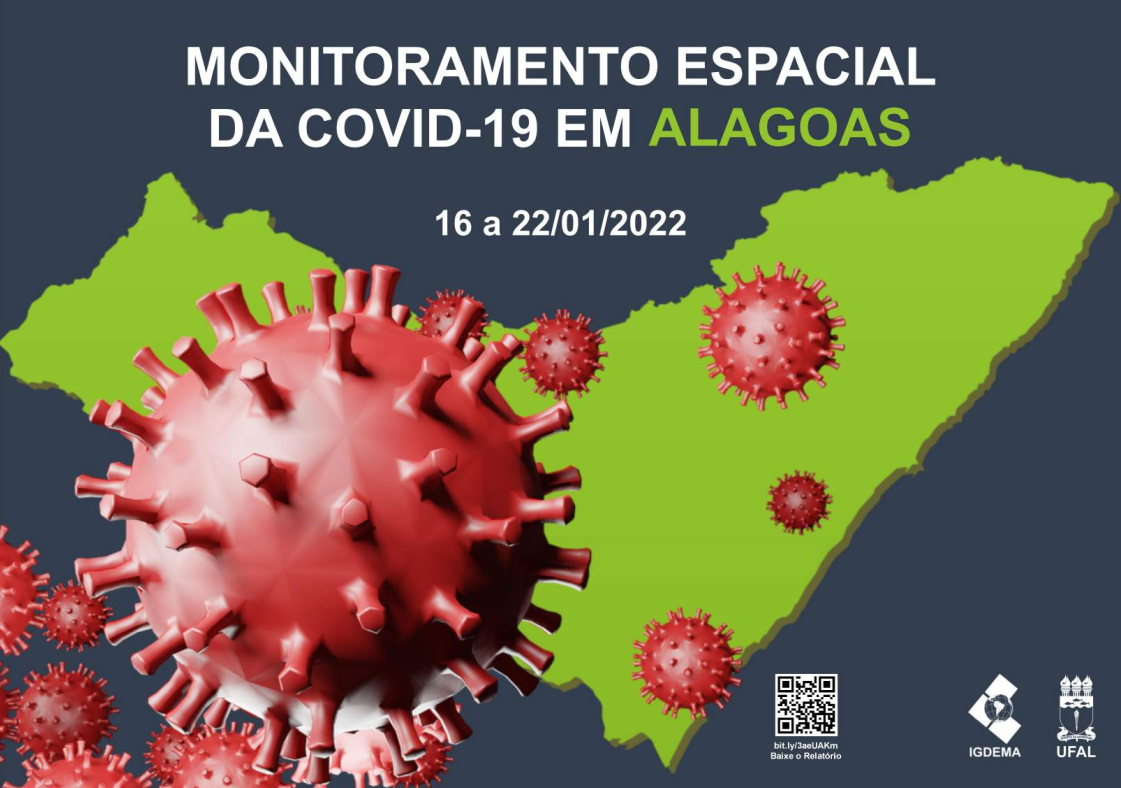 Disponível em:
bit.ly/3aeUAKm


Domínio Público
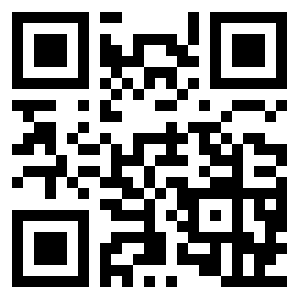 Baseado nos dados de:
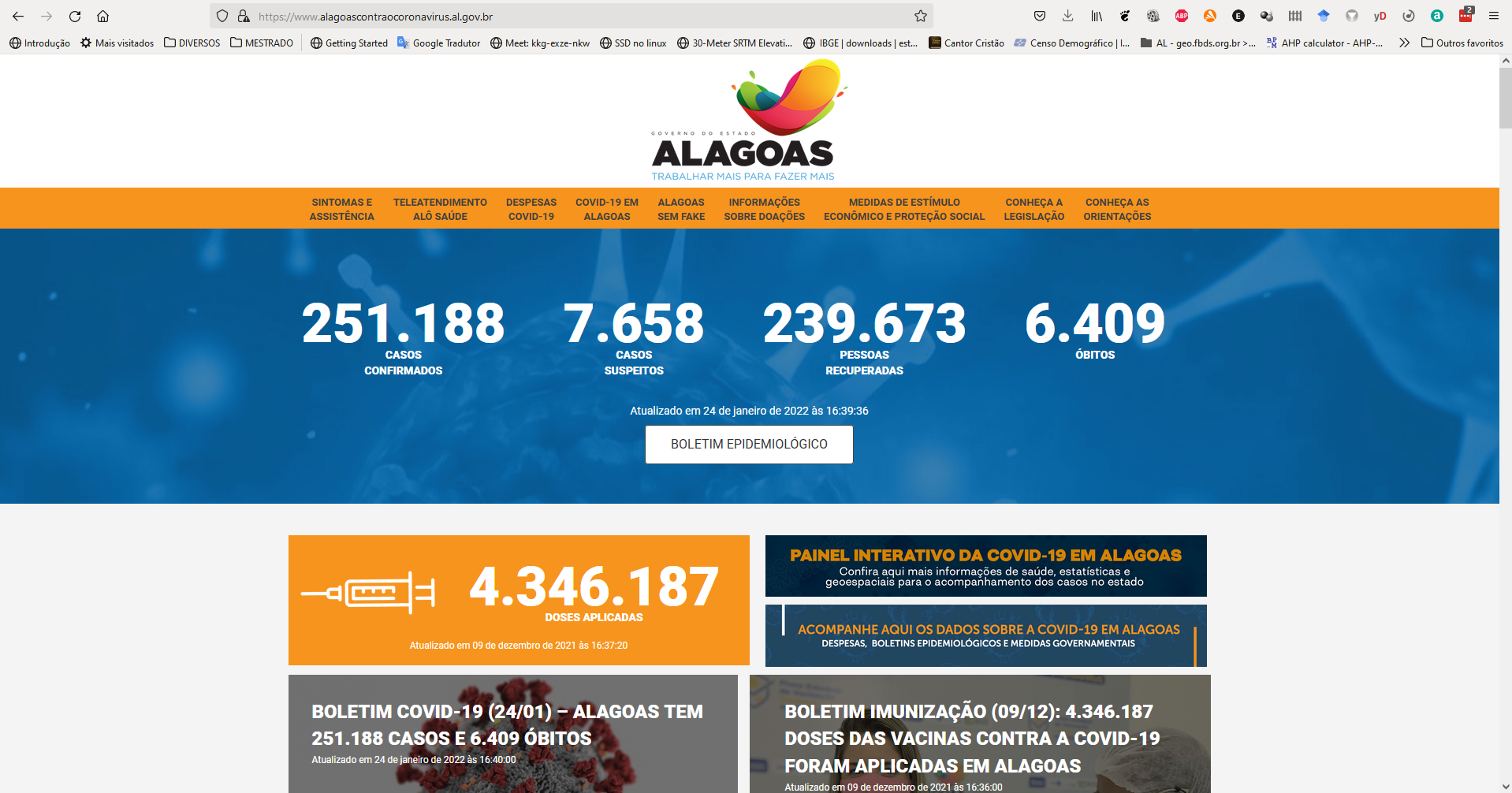 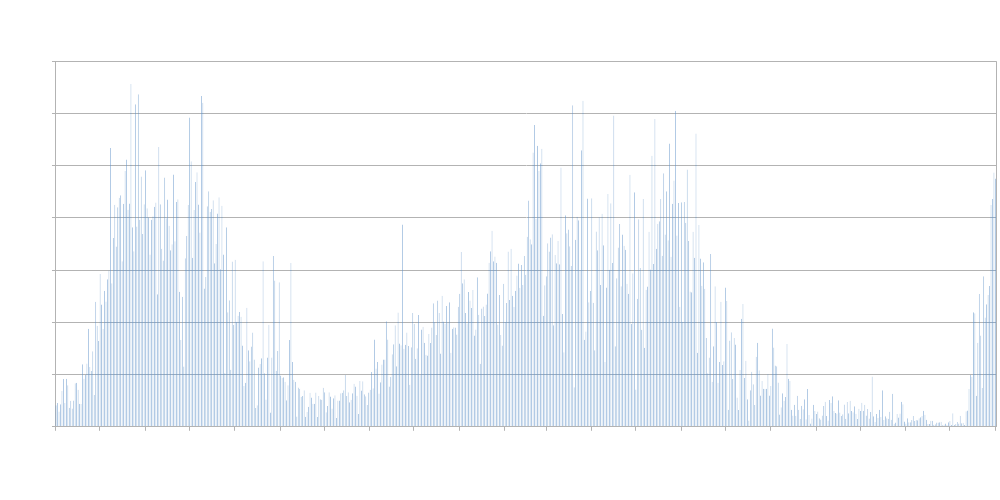 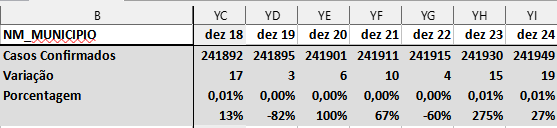 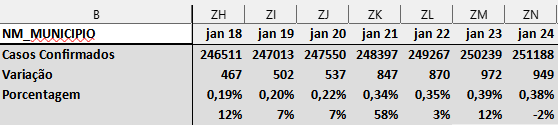 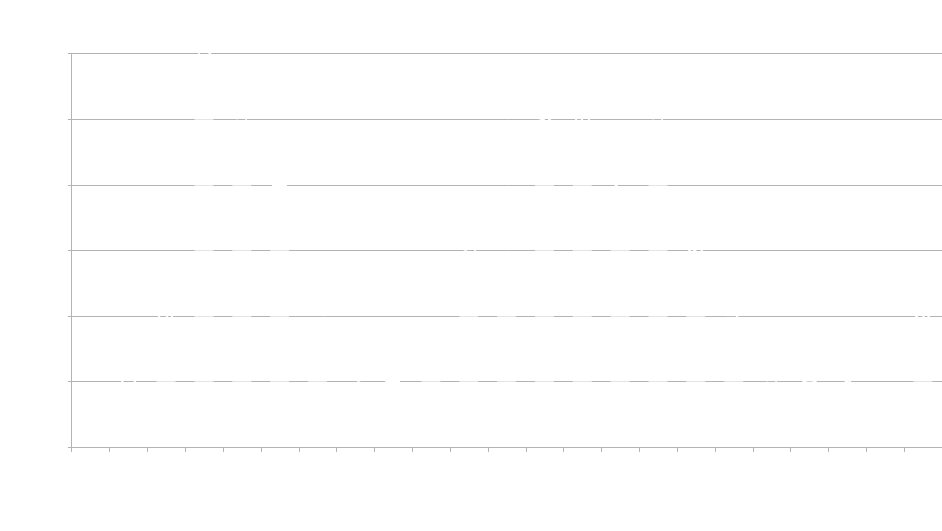 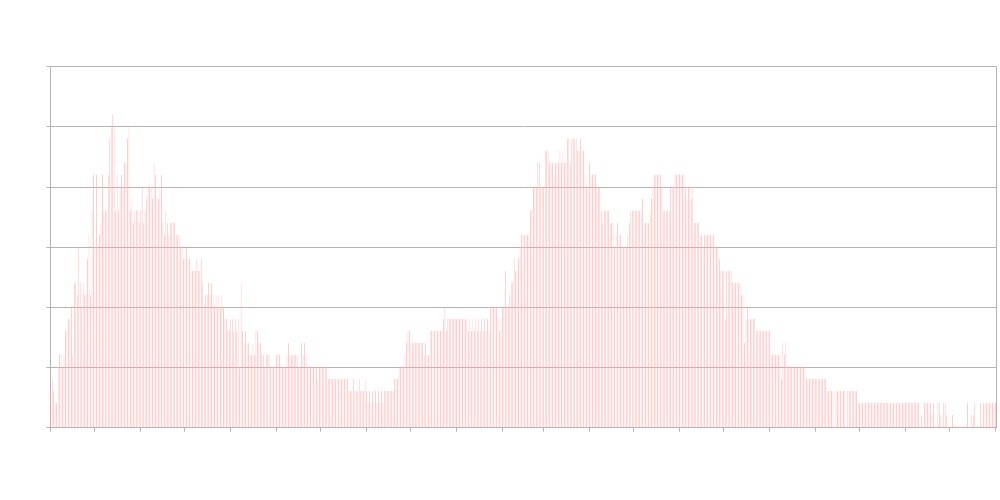 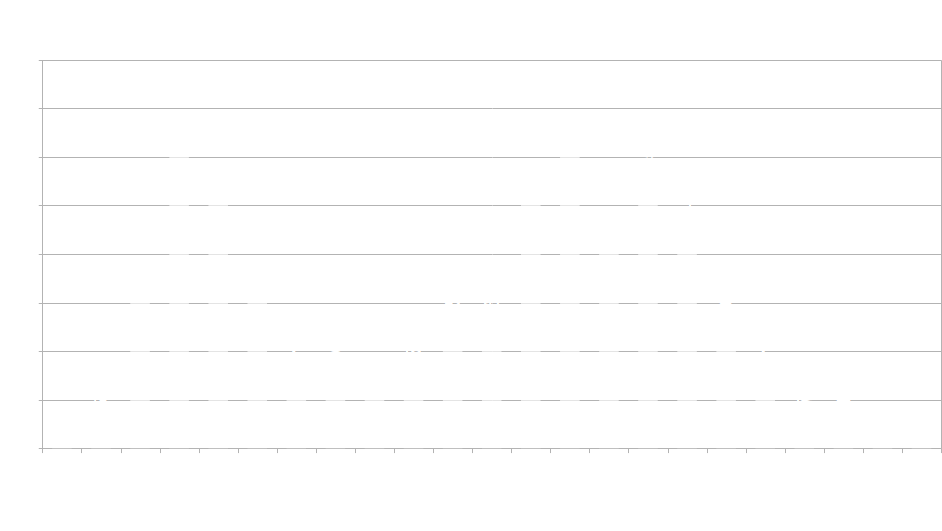 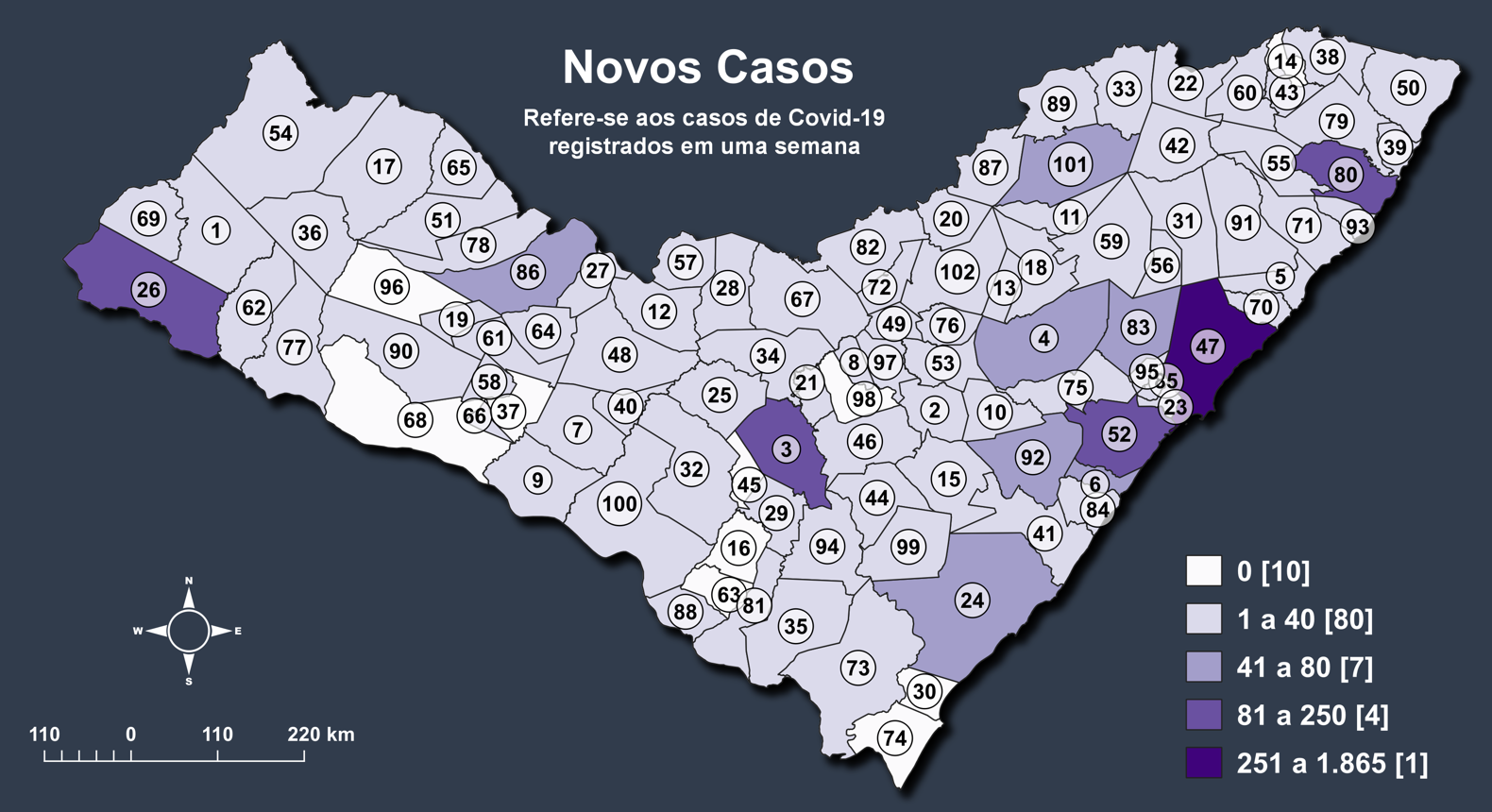 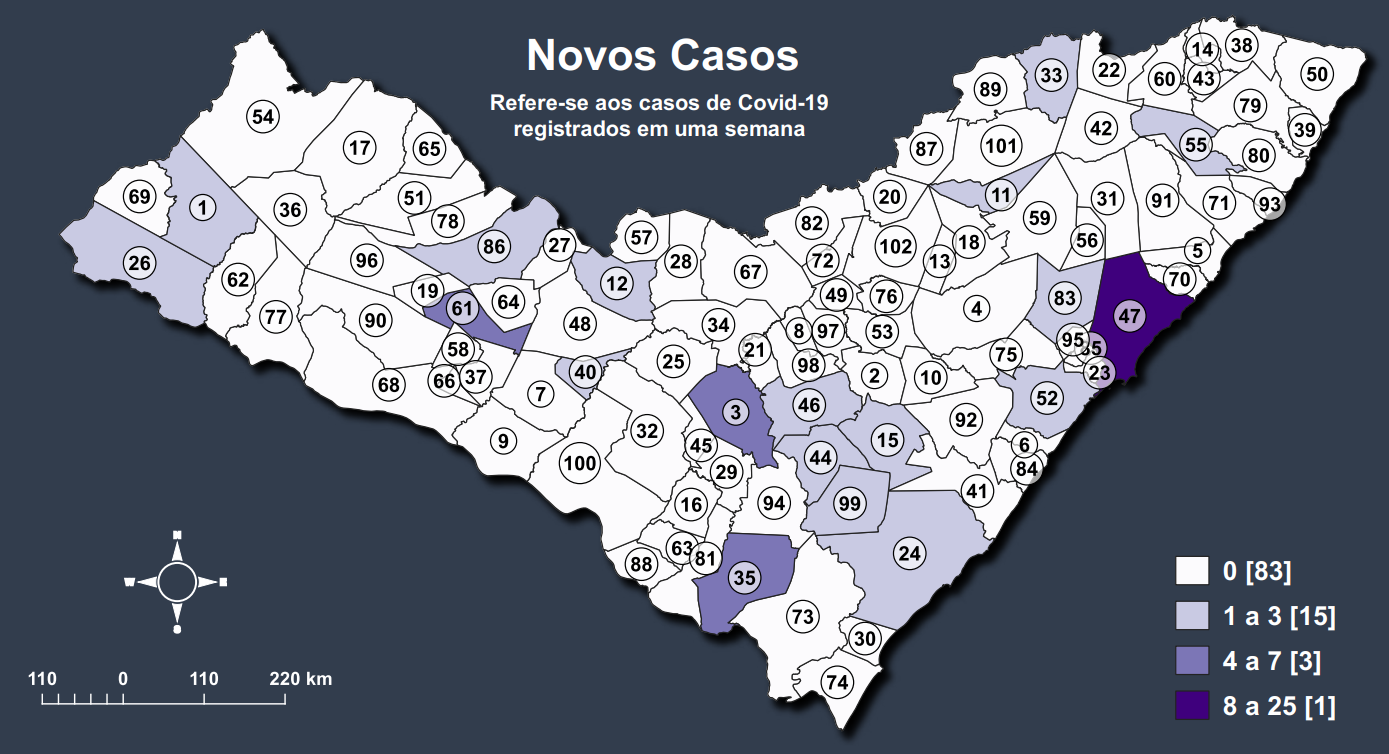 Semana 19 a 25/12/21

58 novos casos
Semana 16 a 22/12/21

3.639 novos casos
▲ 6.274%
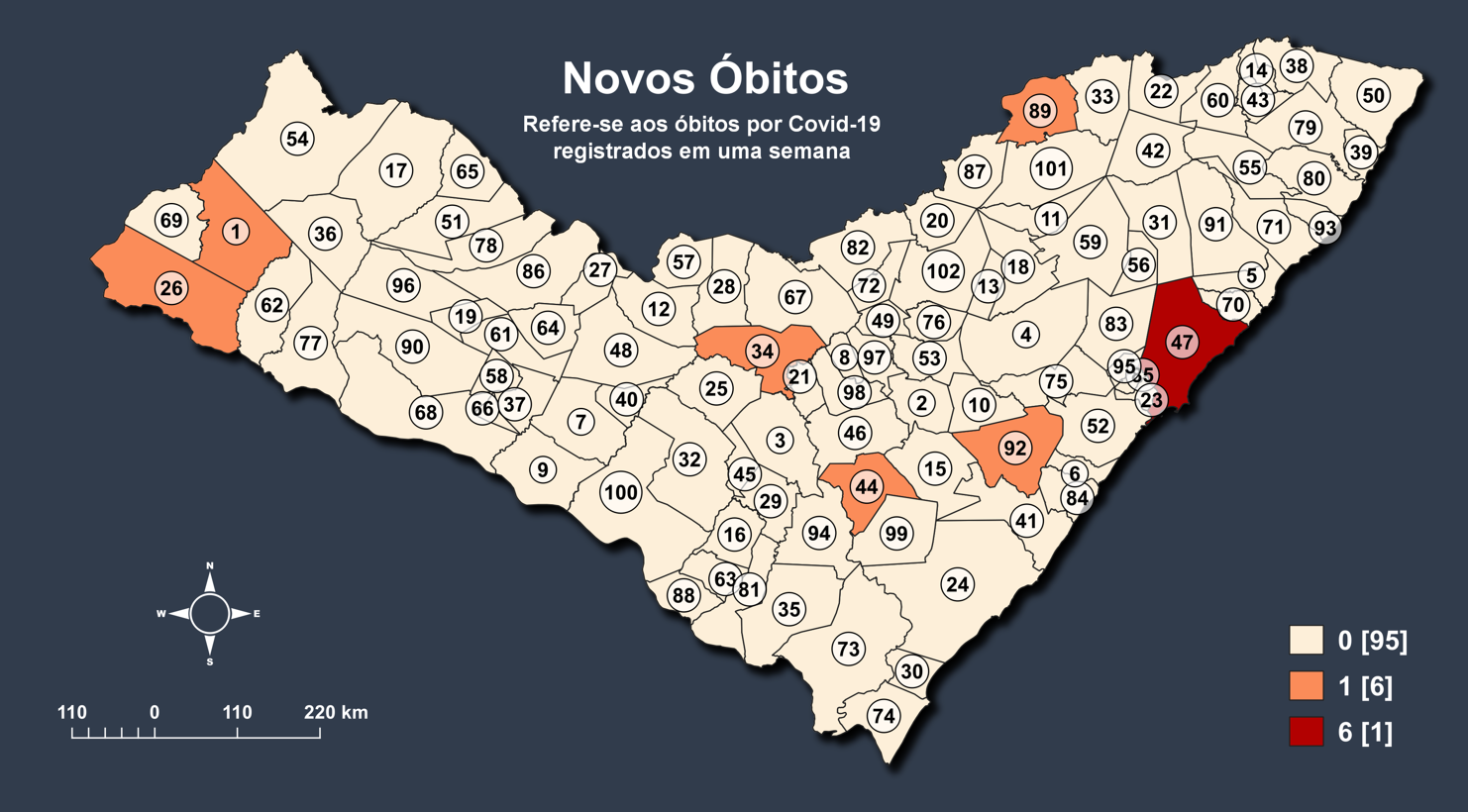 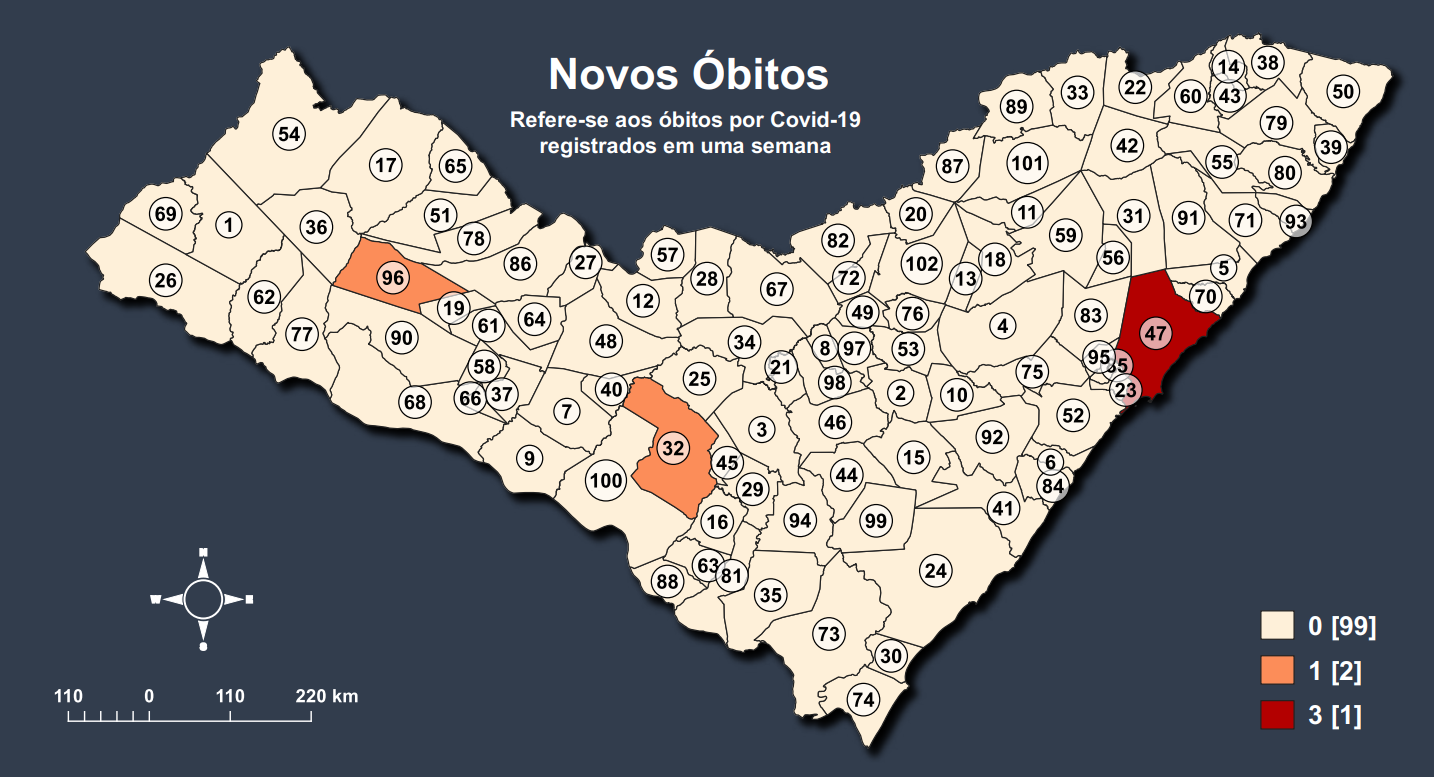 Semana 19 a 25/12/21

5 novos óbitos
Semana 16 a 22/01/22

12 novos óbitos
▲ 240%
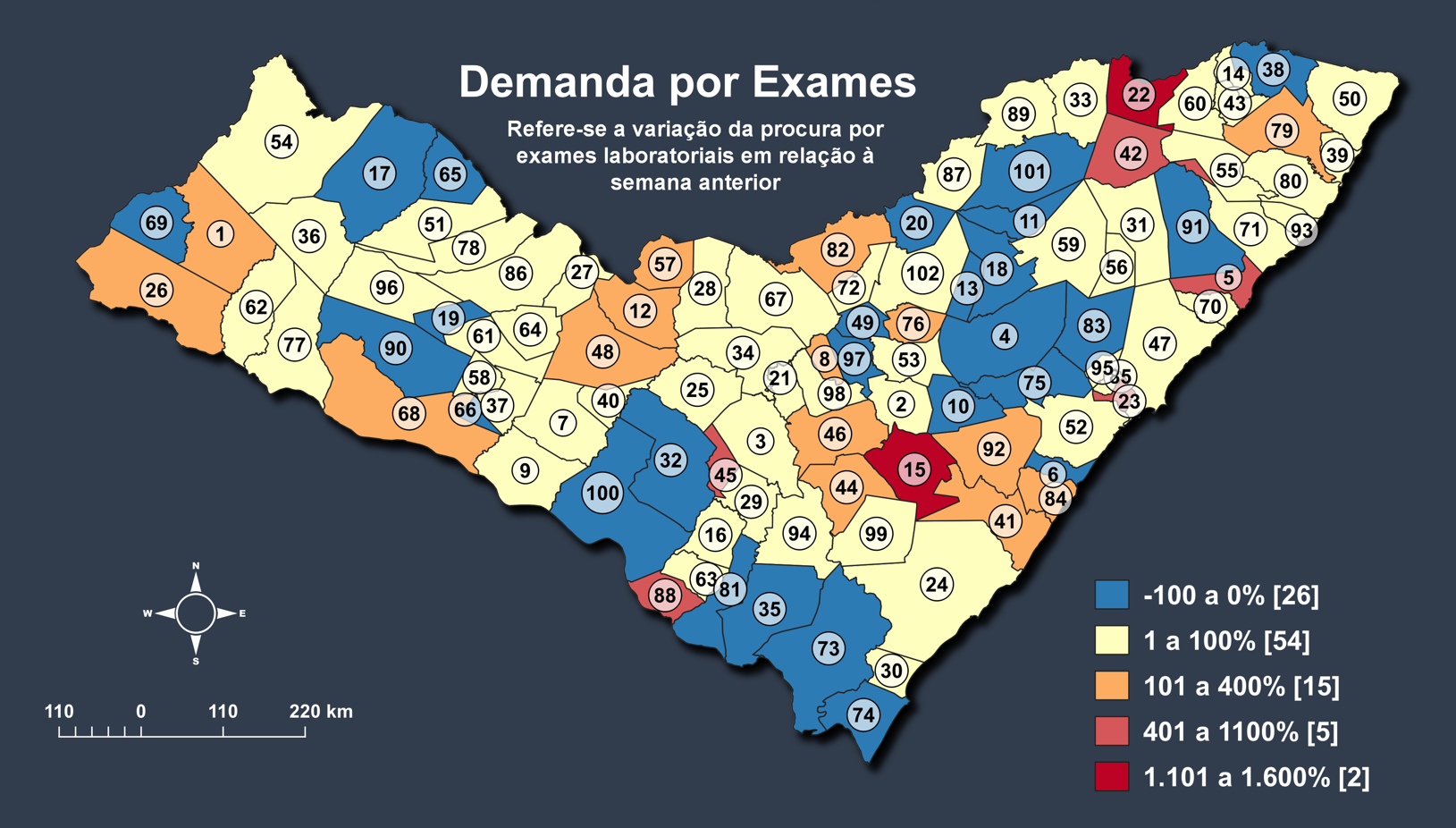 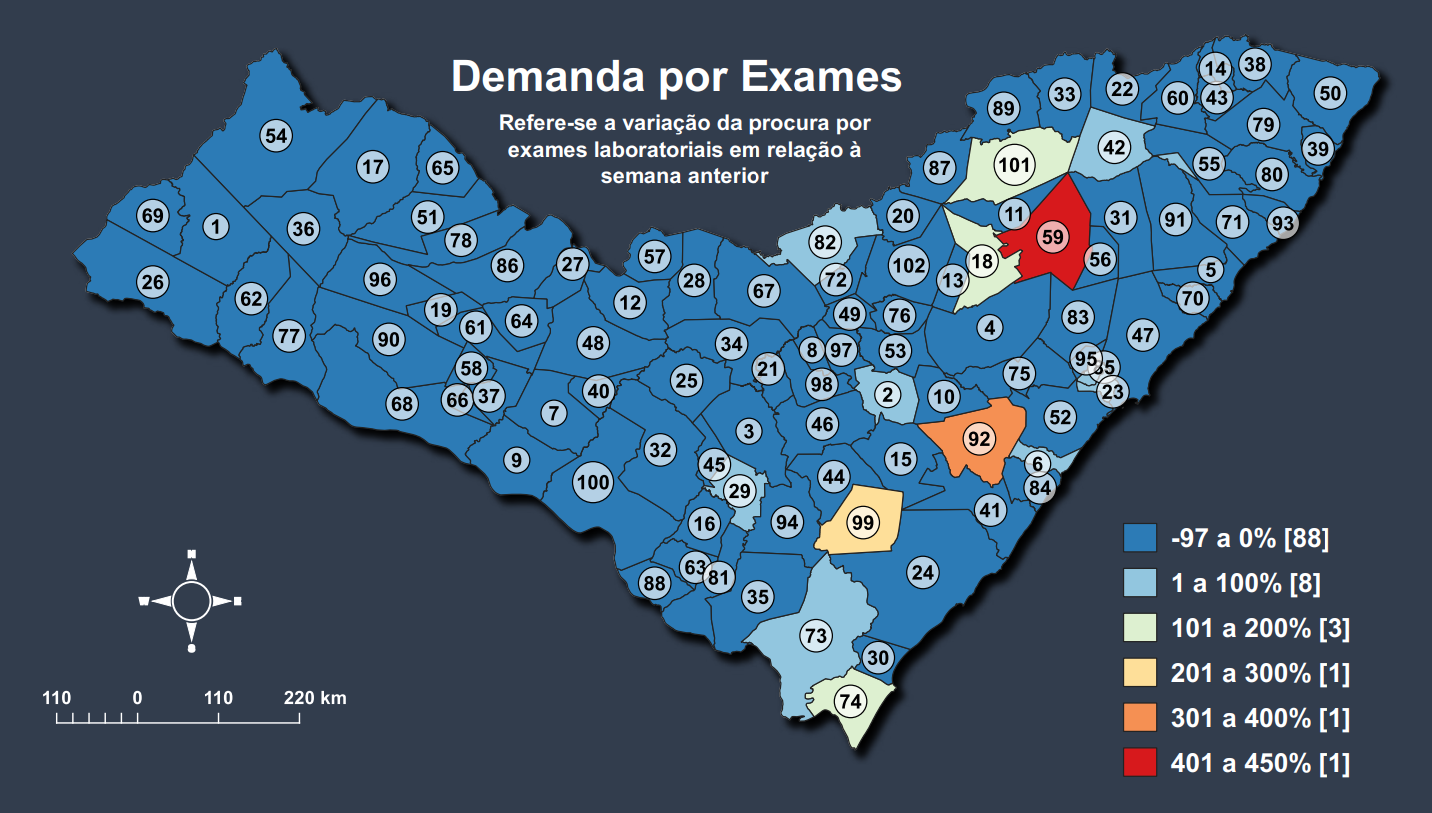 Semana 19 a 25/12/21
Semana 16 a 22/01/22
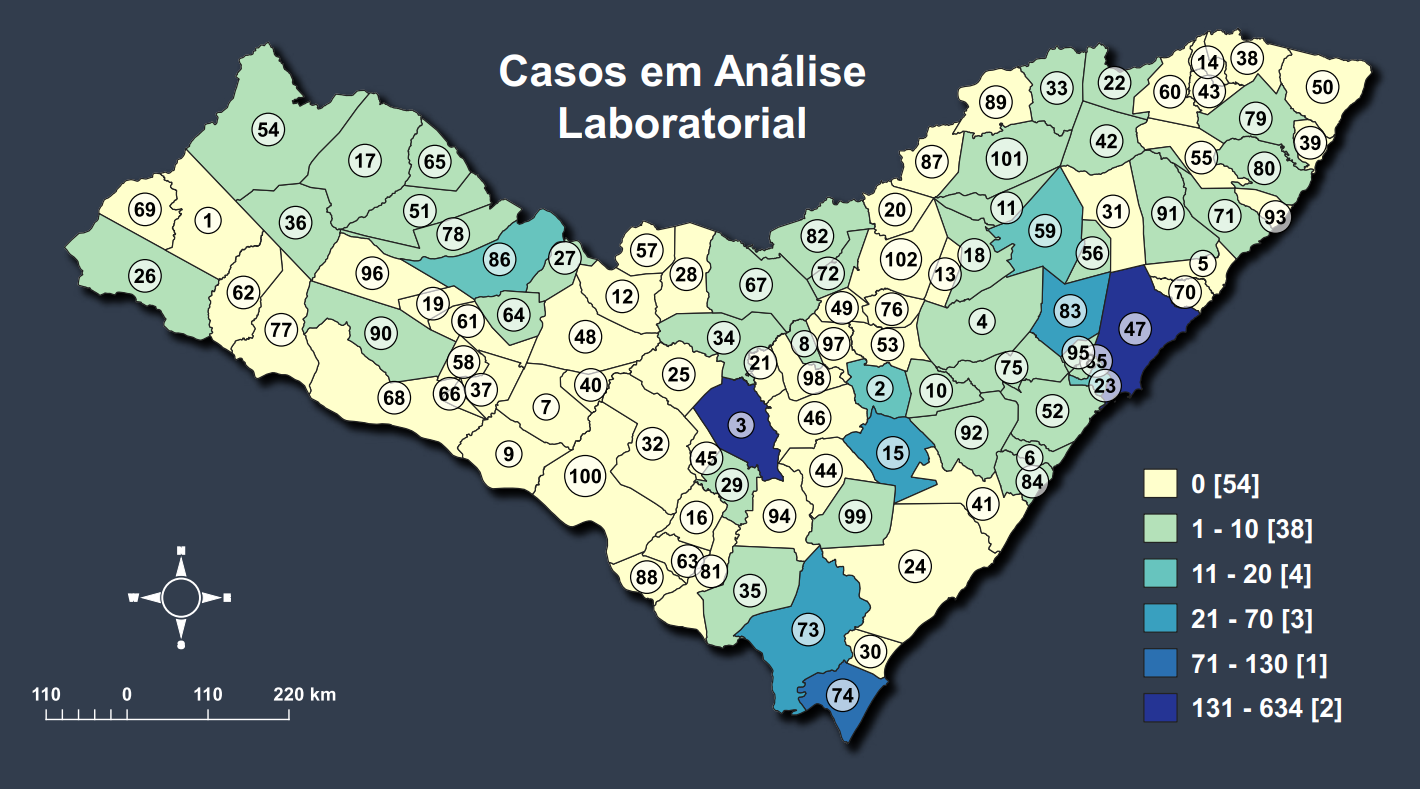 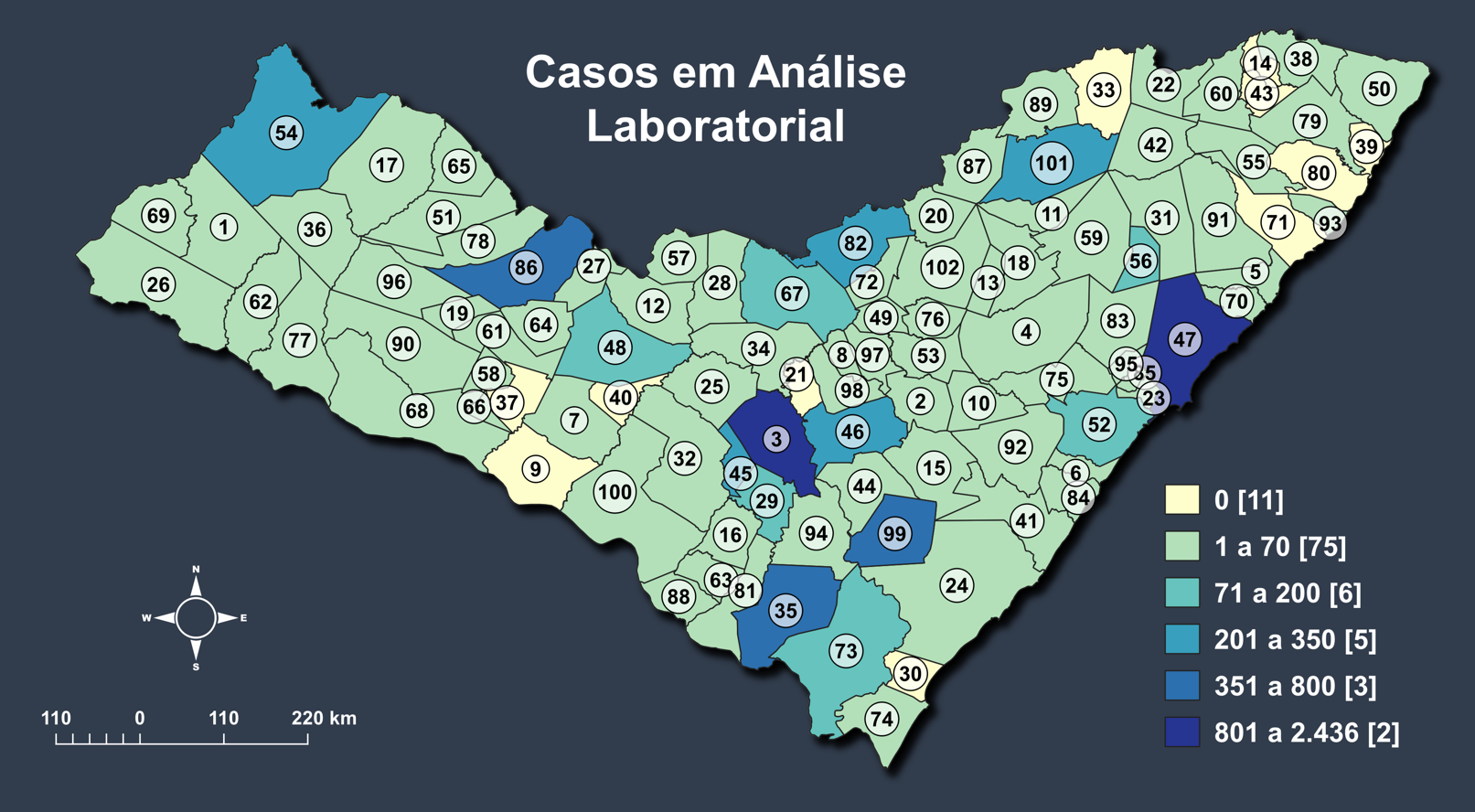 Semana 19 a 25/12/21
Semana 16 a 22/01/22
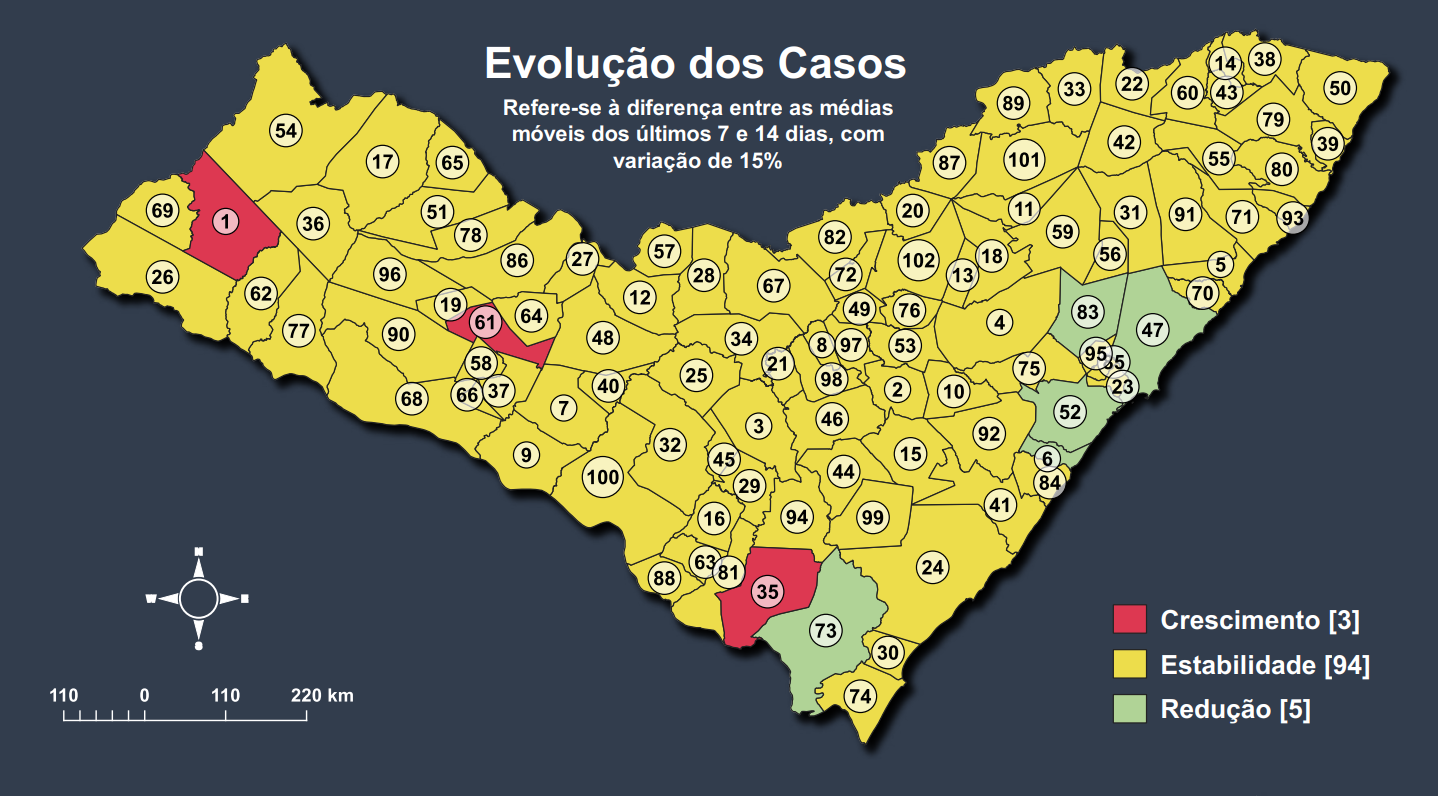 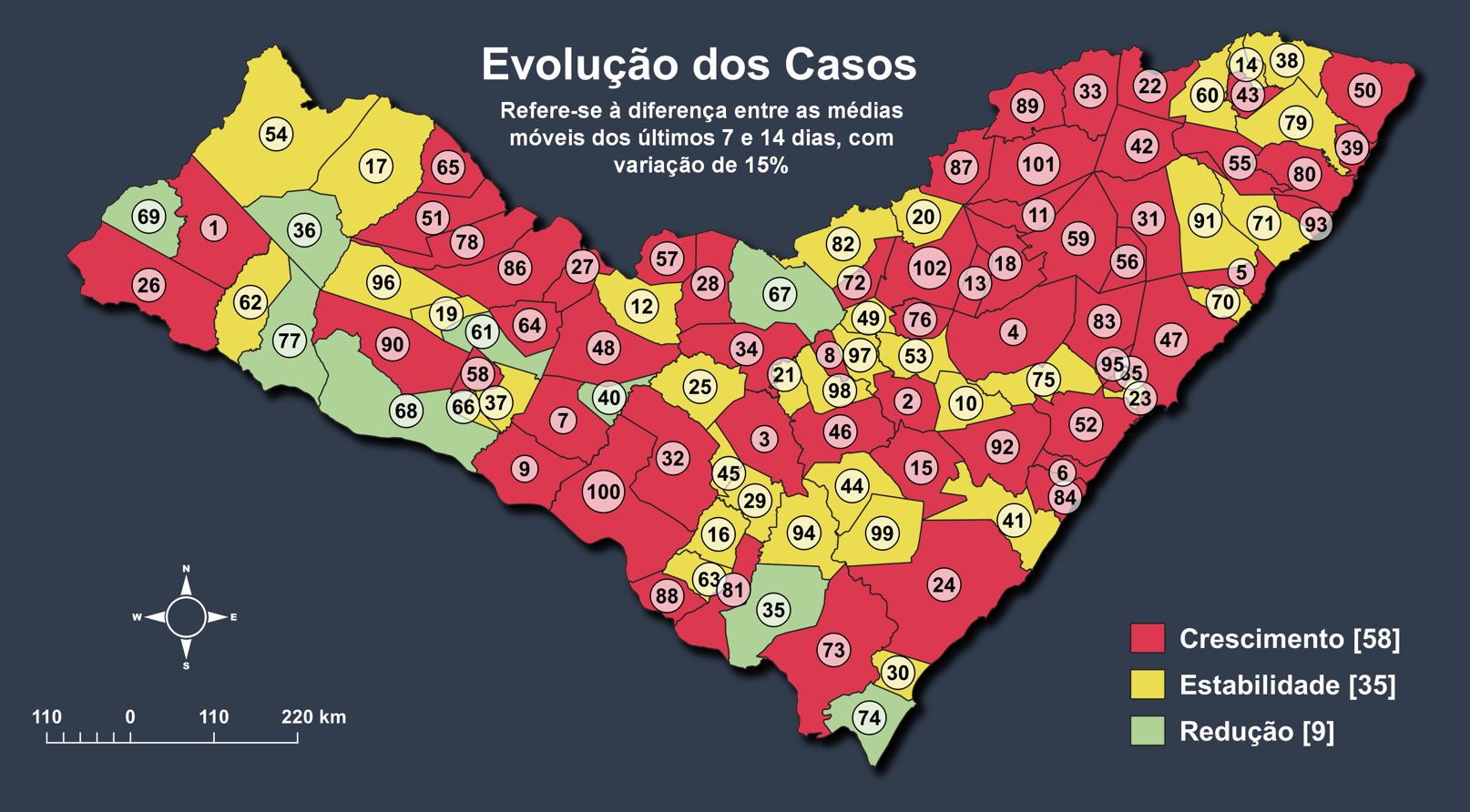 Semana 19 a 25/12/21
Semana 16 a 22/01/22
▲ 19x
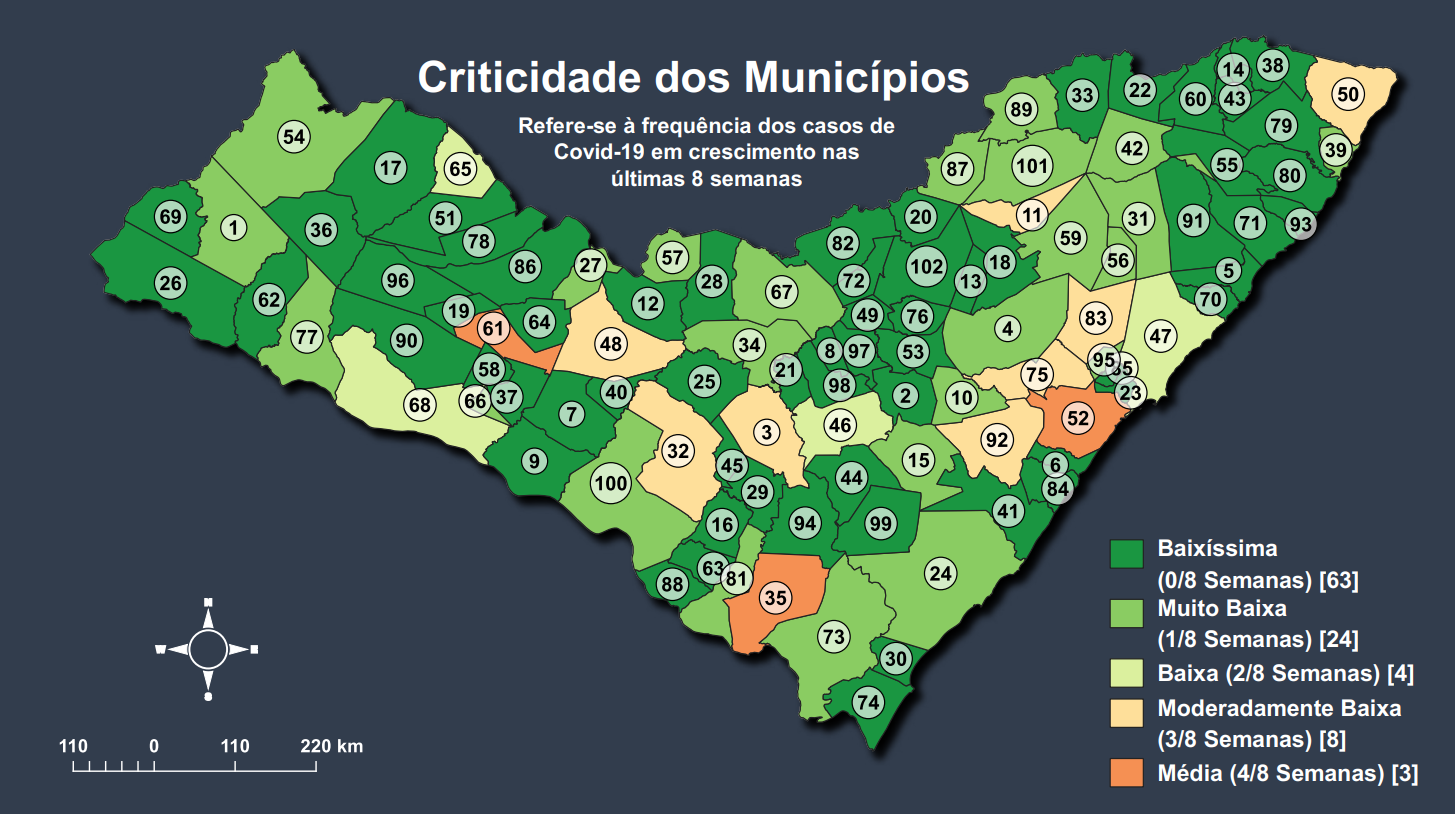 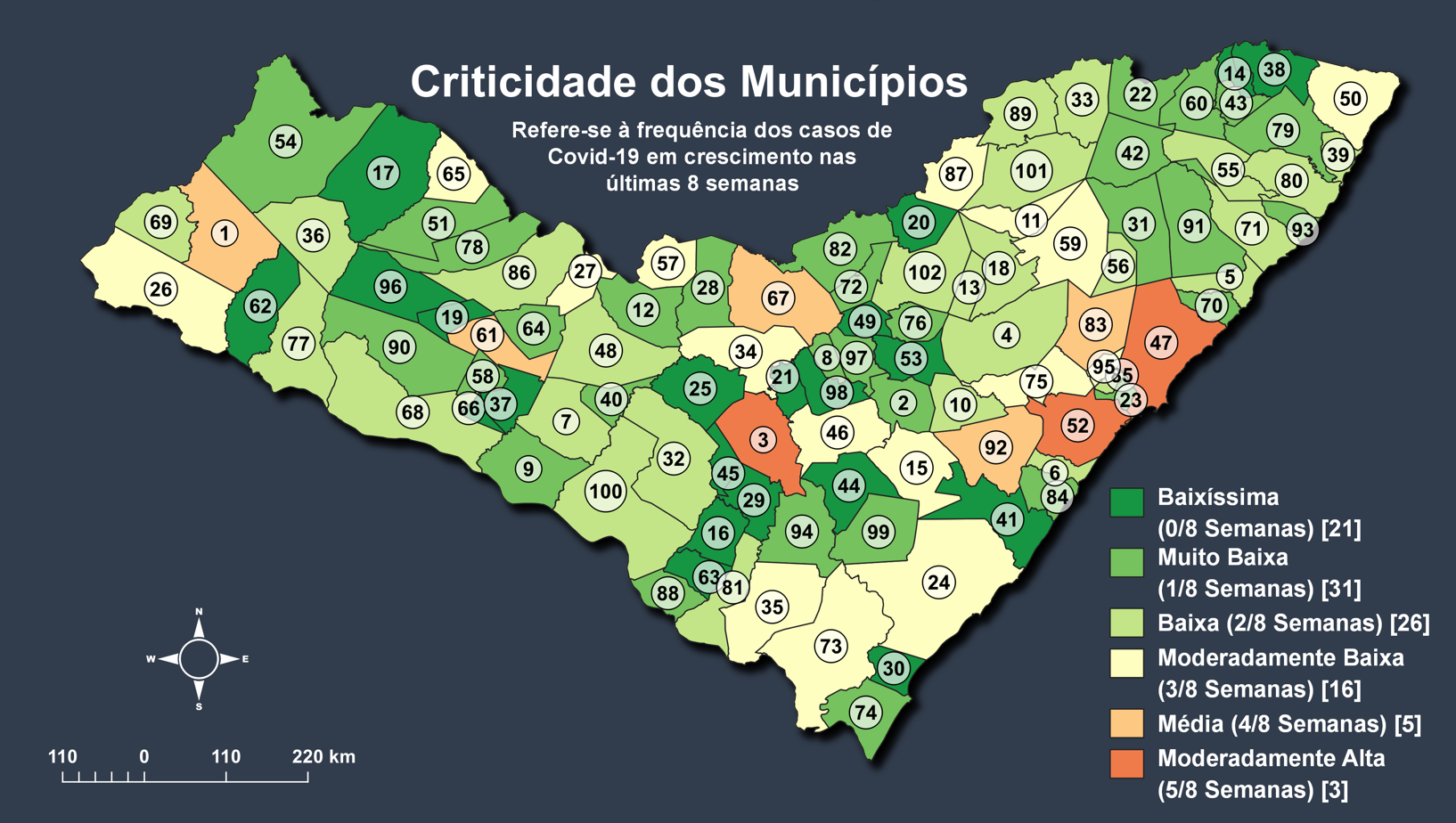 Semana 19 a 25/12/21

87 municípios em situação baixíssima
e muito baixa de criticidade
Semana 16 a 22/01/22

52 municípios em situação baixíssima
e muito baixa de criticidade
Escala de Criticidade
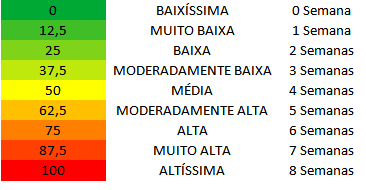 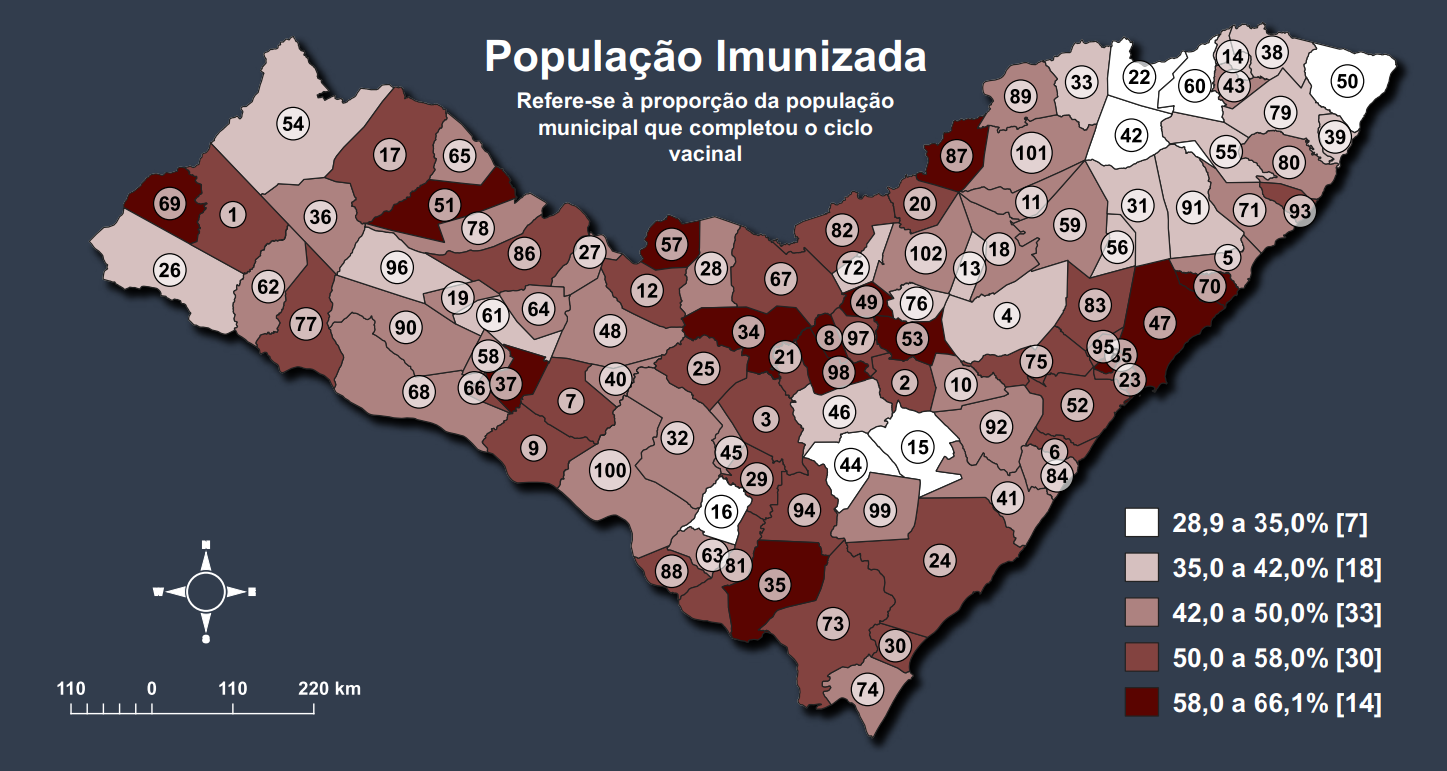 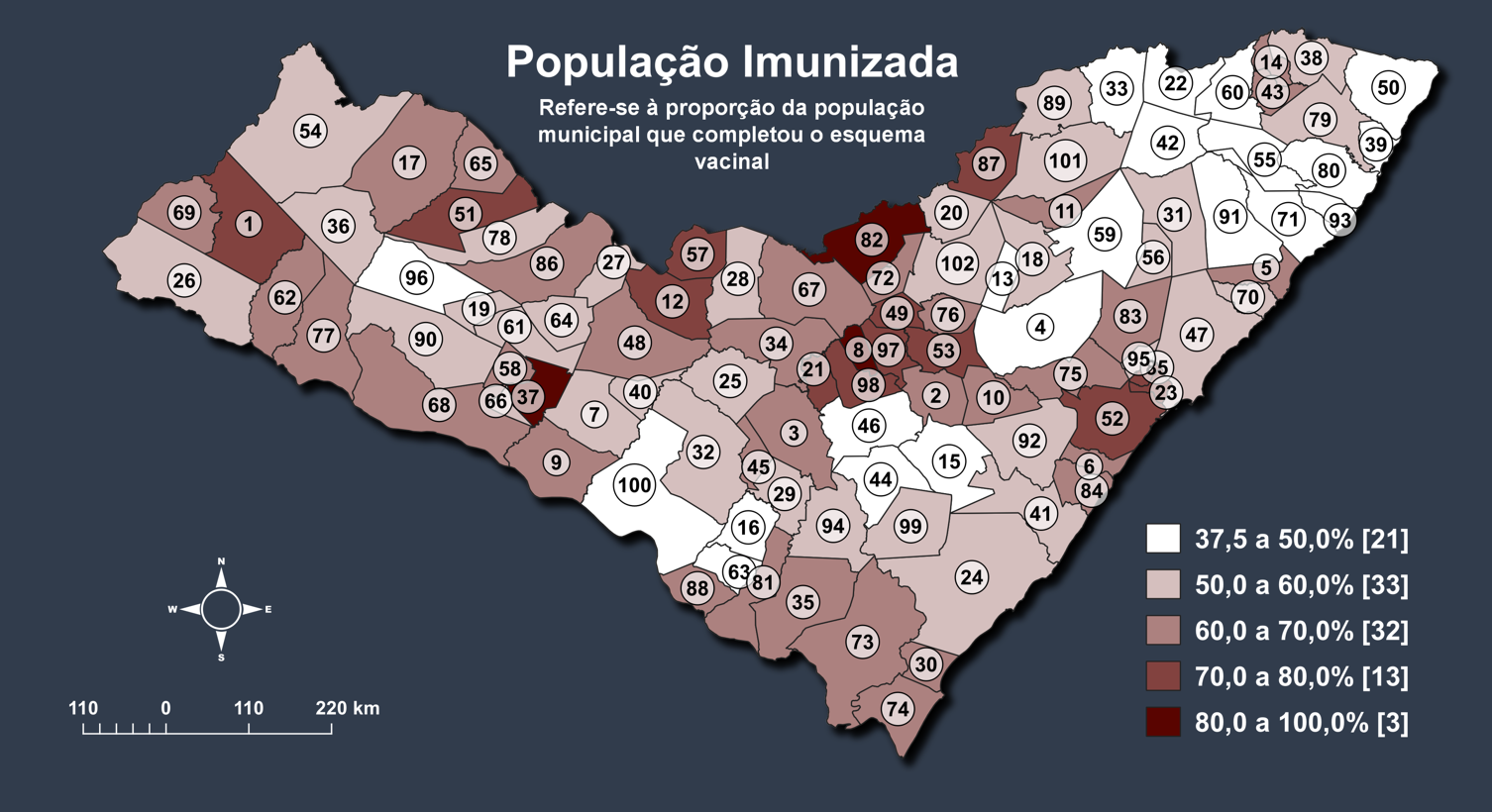 Semana 05 a 11/12/21
Semana 16 a 22/01/22
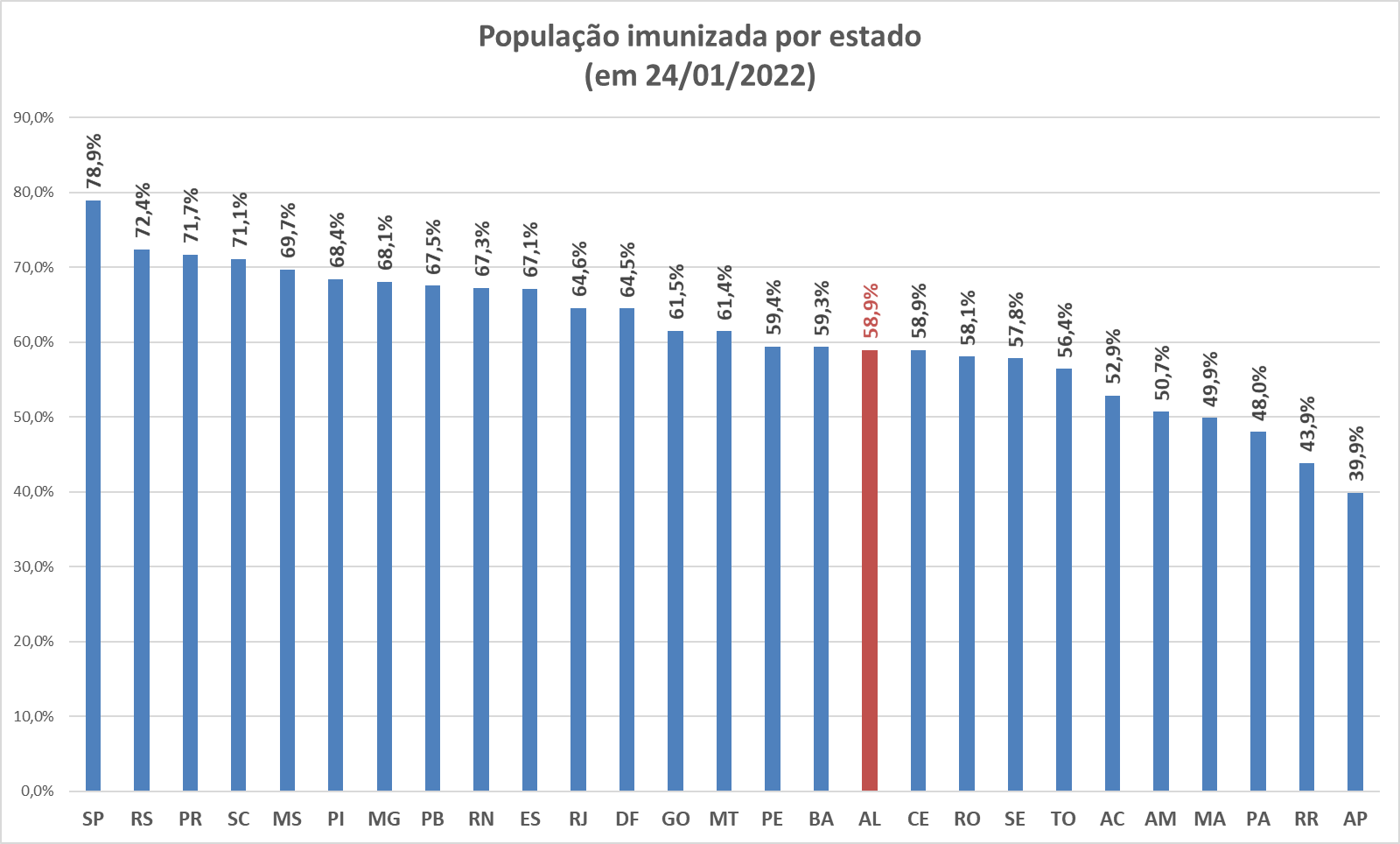 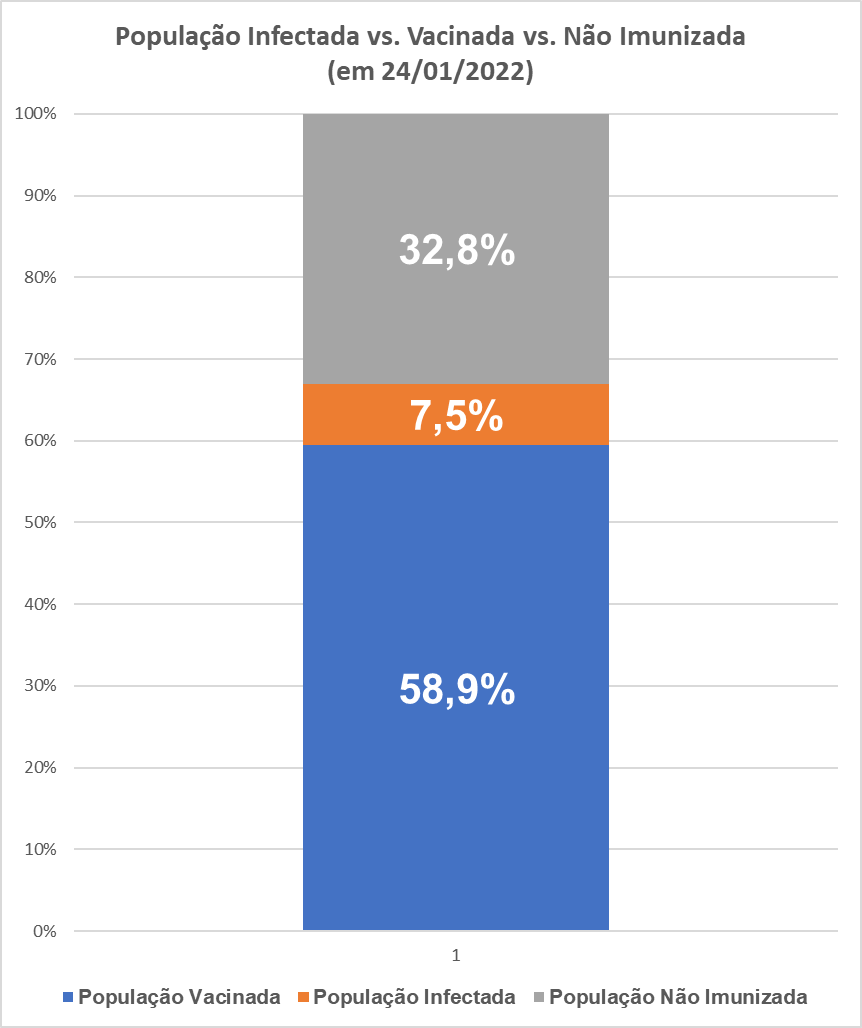 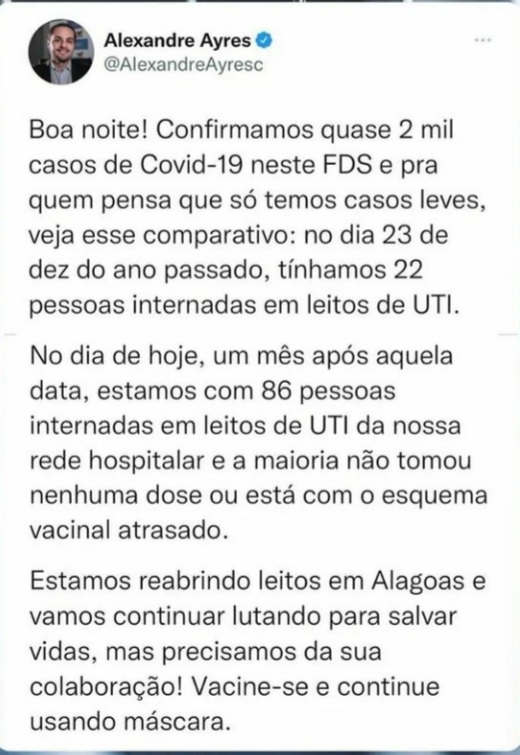 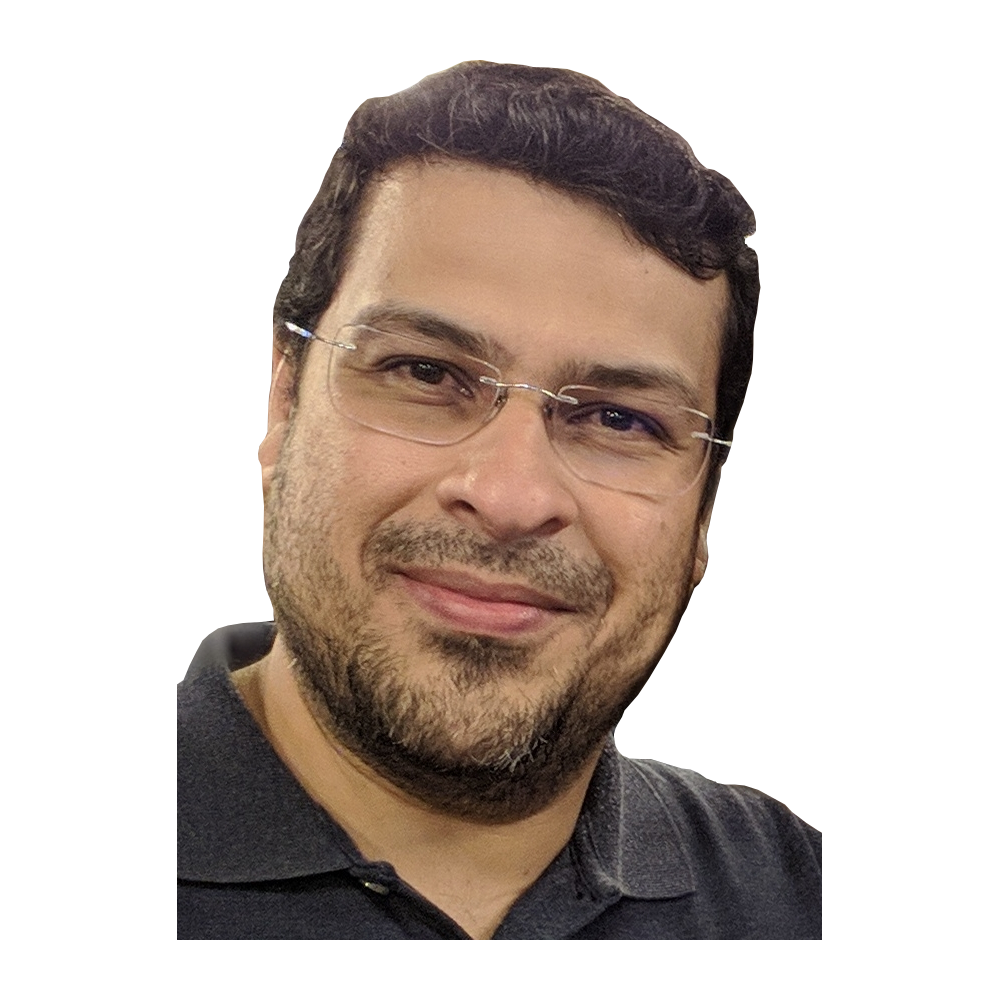 Obrigado!
esdras.andrade@igdema.ufal.br
(82) 9-8829-2528
21